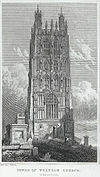 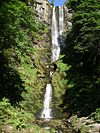 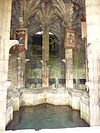 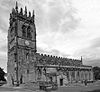 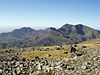 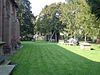 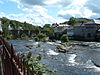 Seven Wonders of Wales
Шайдурова Валентина Федоровна
Учитель английского языка
 ГБОУ «Школа №106»
Санкт-Петербург
2016
The Seven Wonders of Wales
 
 is a traditional list of notable landmarks in North Wales,
 commemorated in an anonymously written rhyme:

Pistyll Rhaeadr and Wrexham steeple,
Snowdon's mountain without its people,
Overton yew trees, St Winefride's well,
Llangollen bridge and Gresford bells.
Pistvyll Rhaeadr
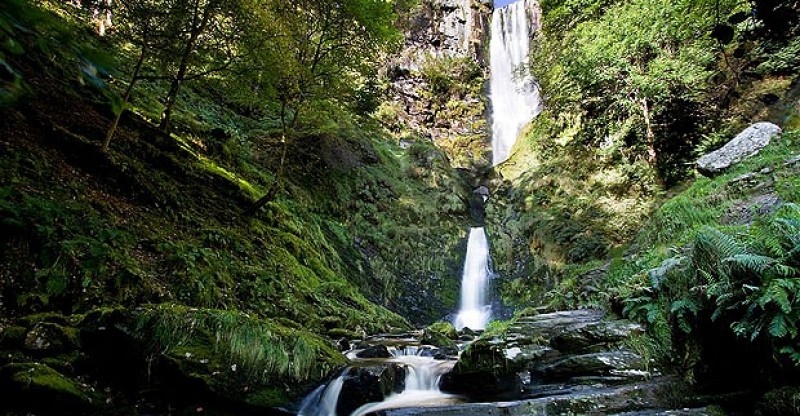 A tall waterfall, falling 240 ft (73 m) in three stages
Saint Giles’ Church
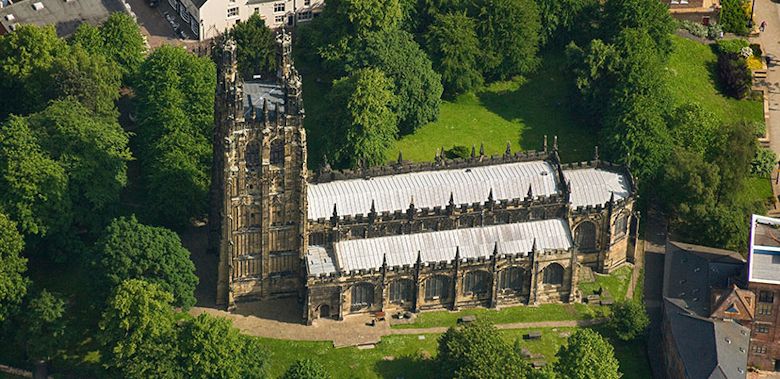 The 16th-century tower of St Giles' Church in  Wrexham can be seen for miles
Overton yew trees
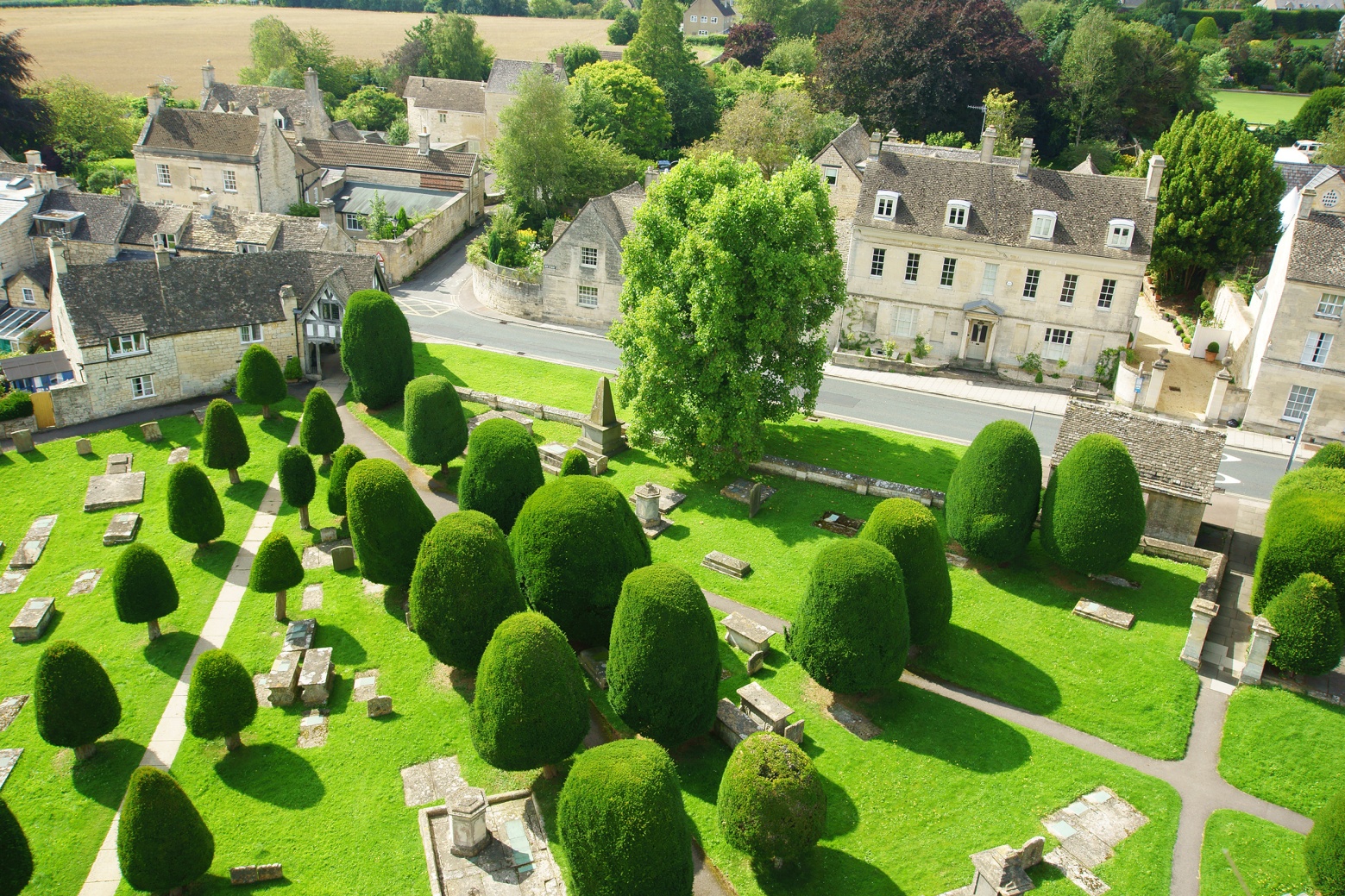 Yew trees at St Mary's Church  
planted at different times, ~3rd–12th century
Saint Winefride’s Well
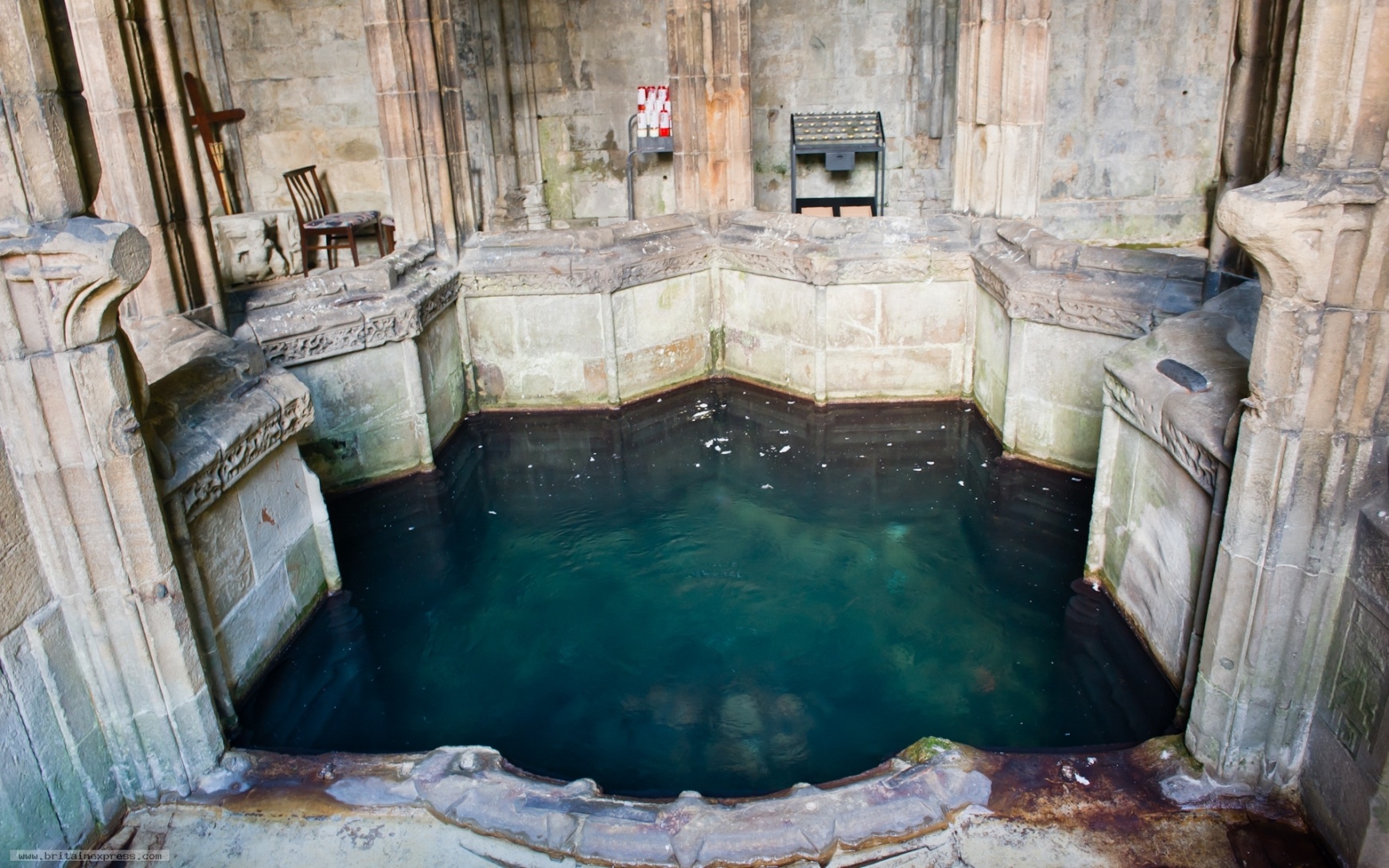 Historically claimed to have healing waters
Llangollen Bridge
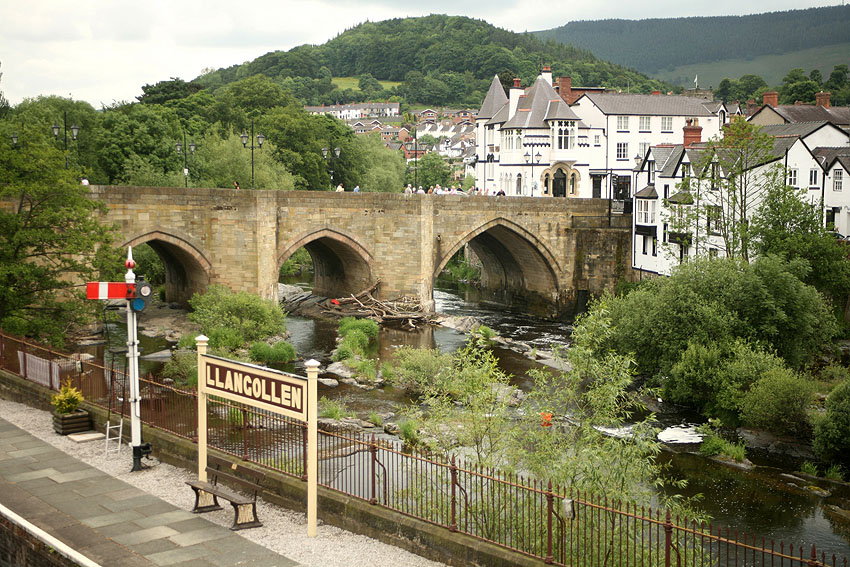 The first stone bridge to span the Dee
Gresford bells
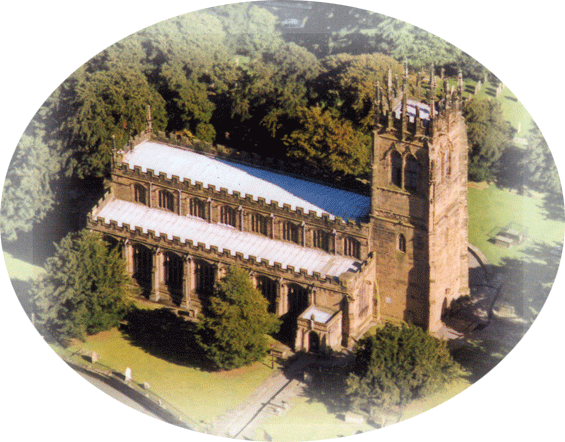 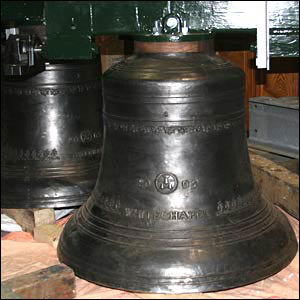 The church bells are listed for their purity and tone (13century)
Snowdon
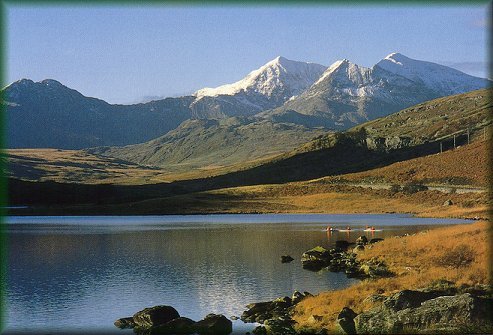 Highest mountain in Wales
 at 3,560 ft (1,085 m)
https://yandex.ru/images/search?text=Gresford%20bells%20&img_url=http%3A%2F%2Fnews.bbc.co.uk%2Fnol%2Fshared%2Fspl%2Fhi%2Fpop_ups%2F06%2Fuk_gresford_bells%2Fimg%2F1.jpg&pos=0&rpt=simage&_=1458746516167
https://yandex.ru/images/search?text=snowdon&img_url=http%3A%2F%2Fox.mx5oc.co.uk%2Fevents%2F3peaks%2Fsnowdon.jpg&pos=8&rpt=simage&_=1458746516173
https://en.wikipedia.org/wiki/Seven_Wonders_of_Wales